Door Reminders:
When you arrive...
Before you leave...
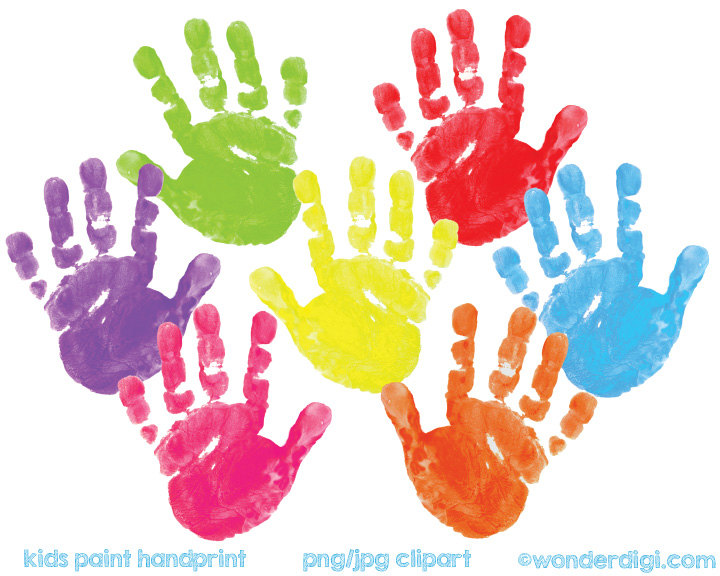 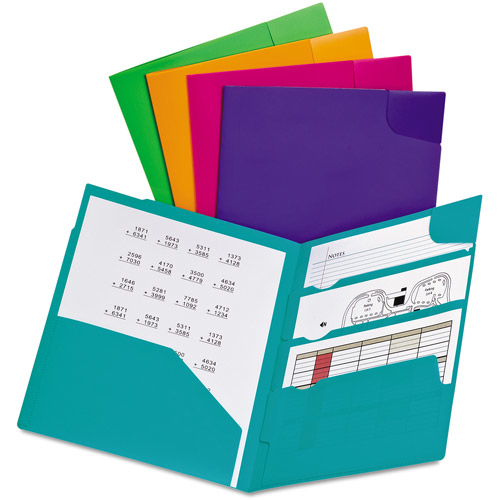 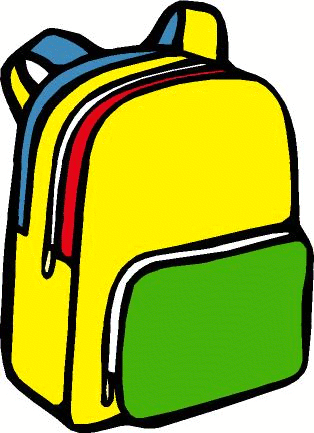 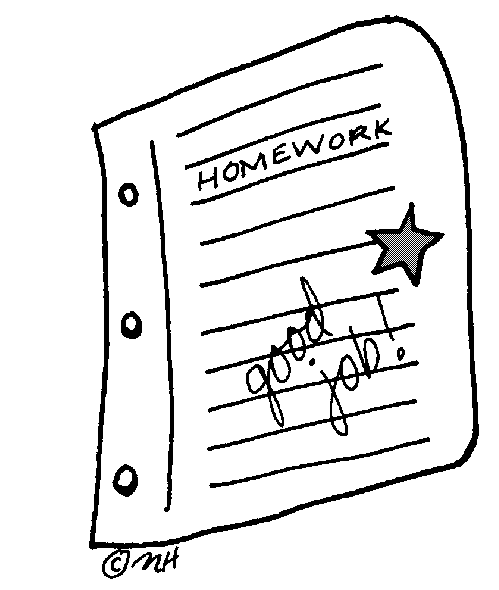 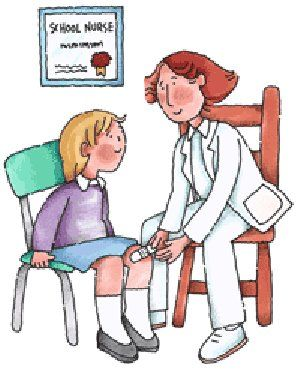 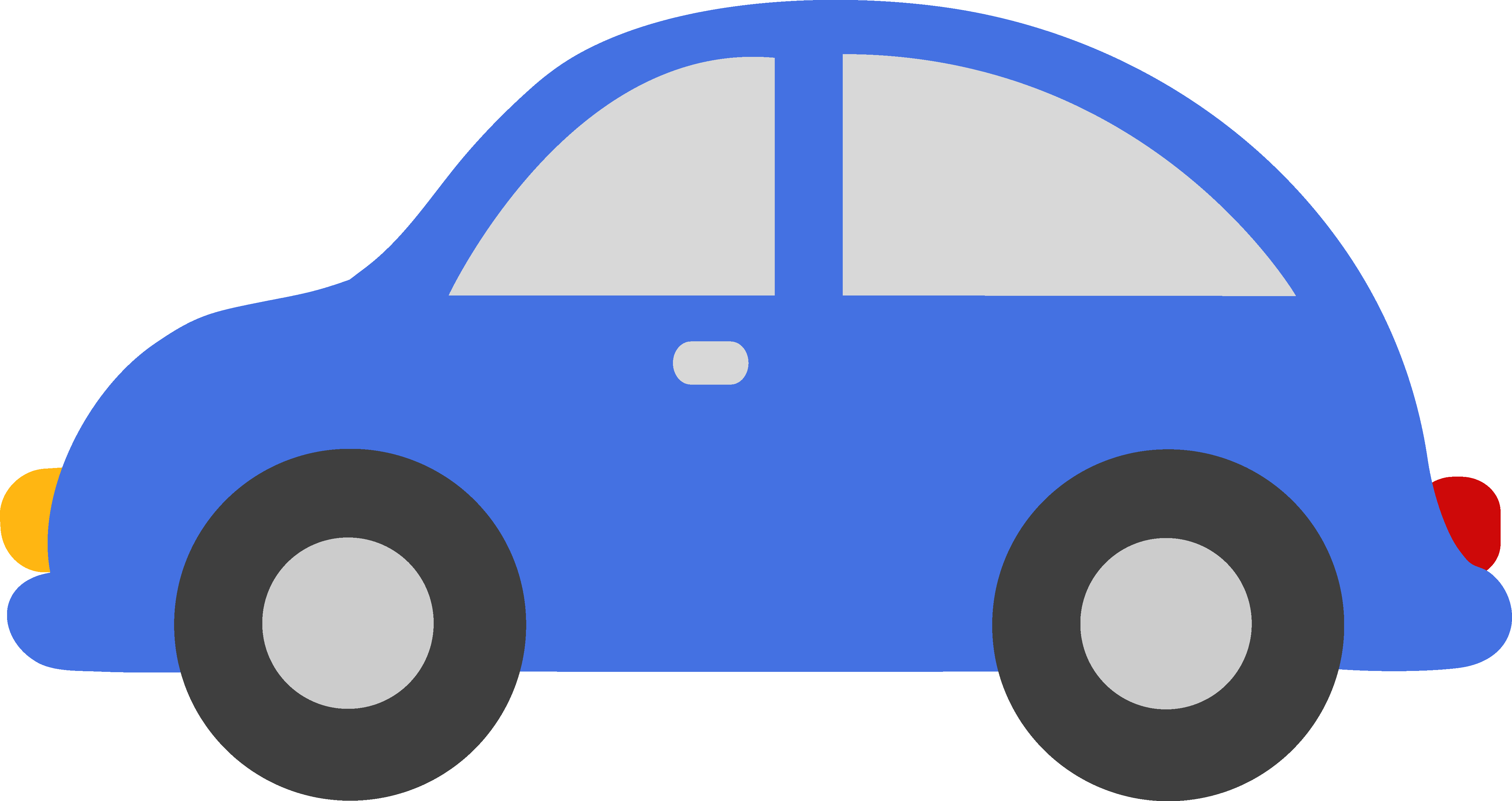 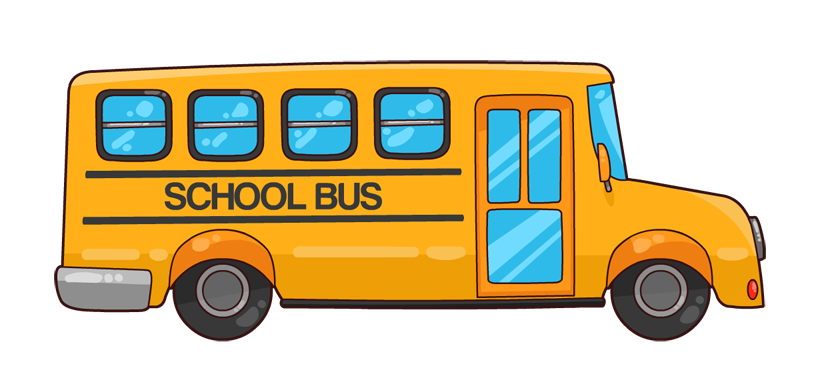 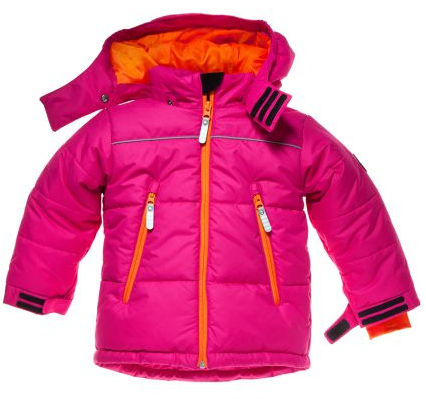 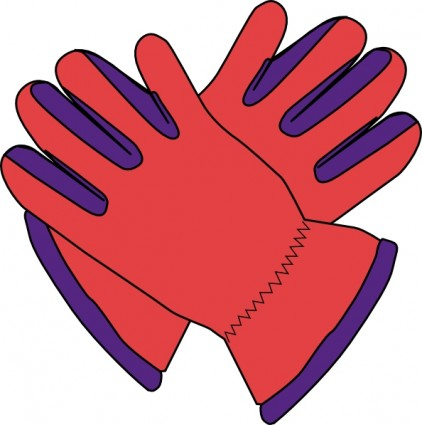 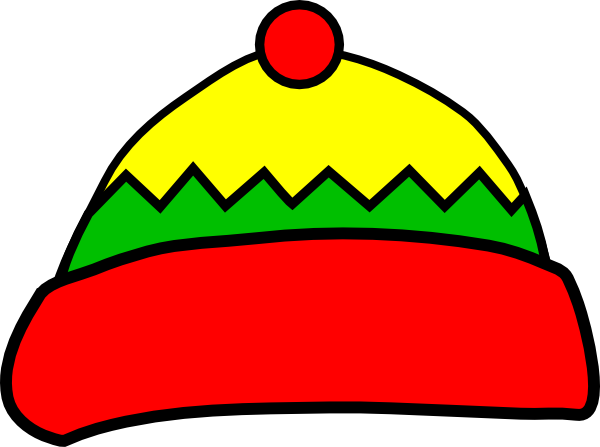 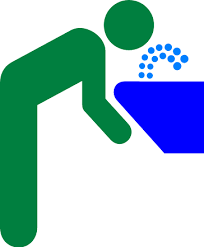 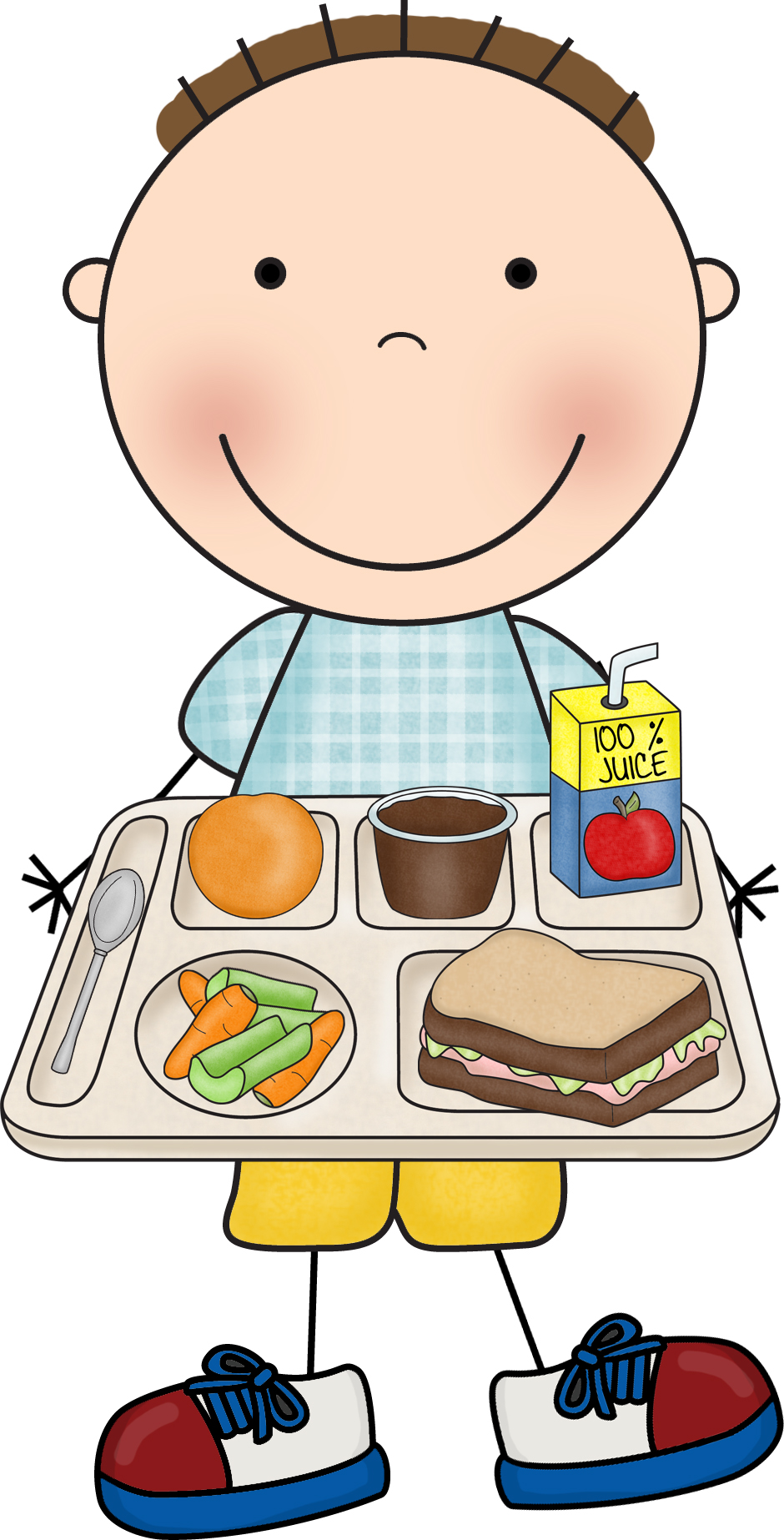 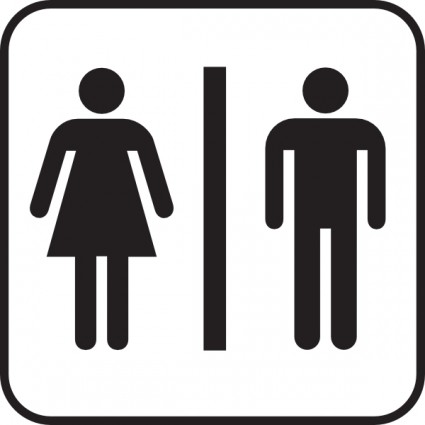